Первоцветы
Презентация к интегрированному занятию «В гости к первоцветам»воспитатель  МБДОУ «Детский сад №126» Афанаскина Н.В.
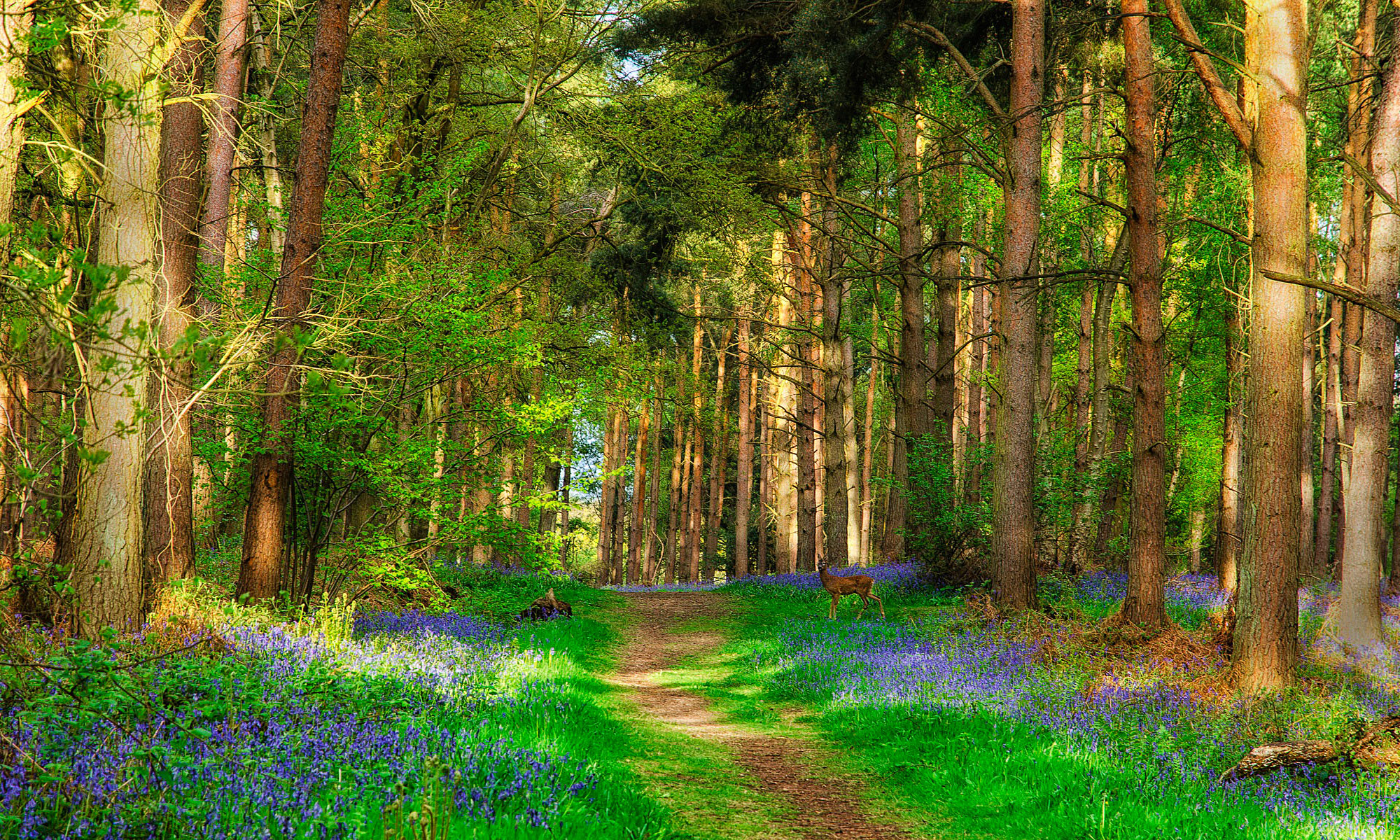 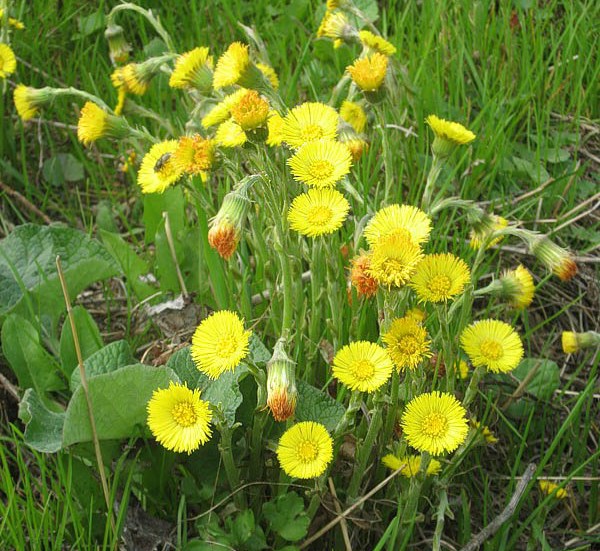 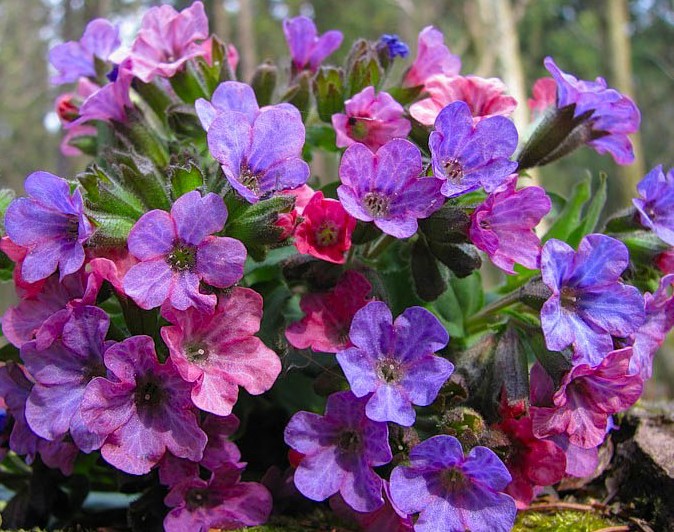 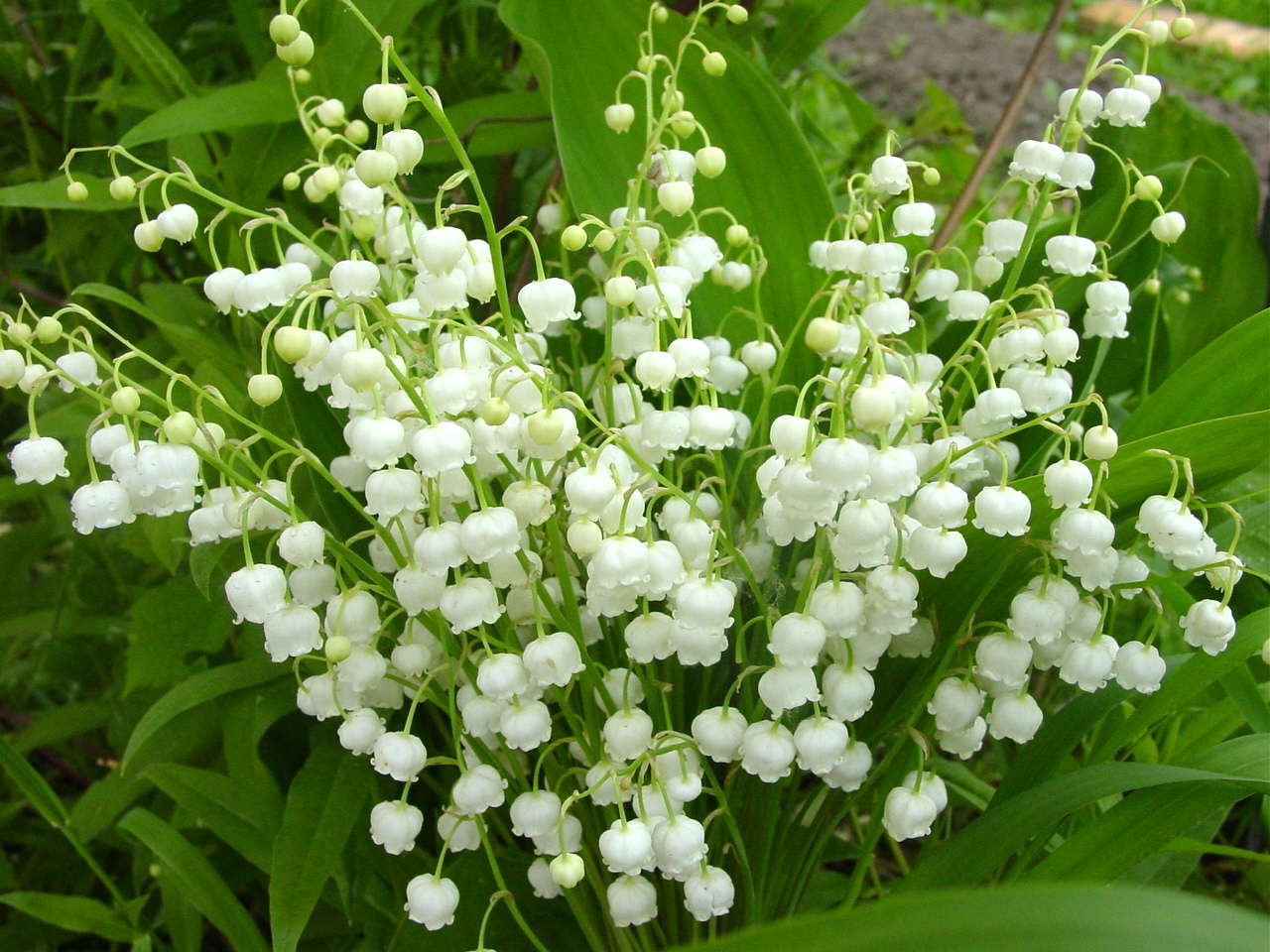 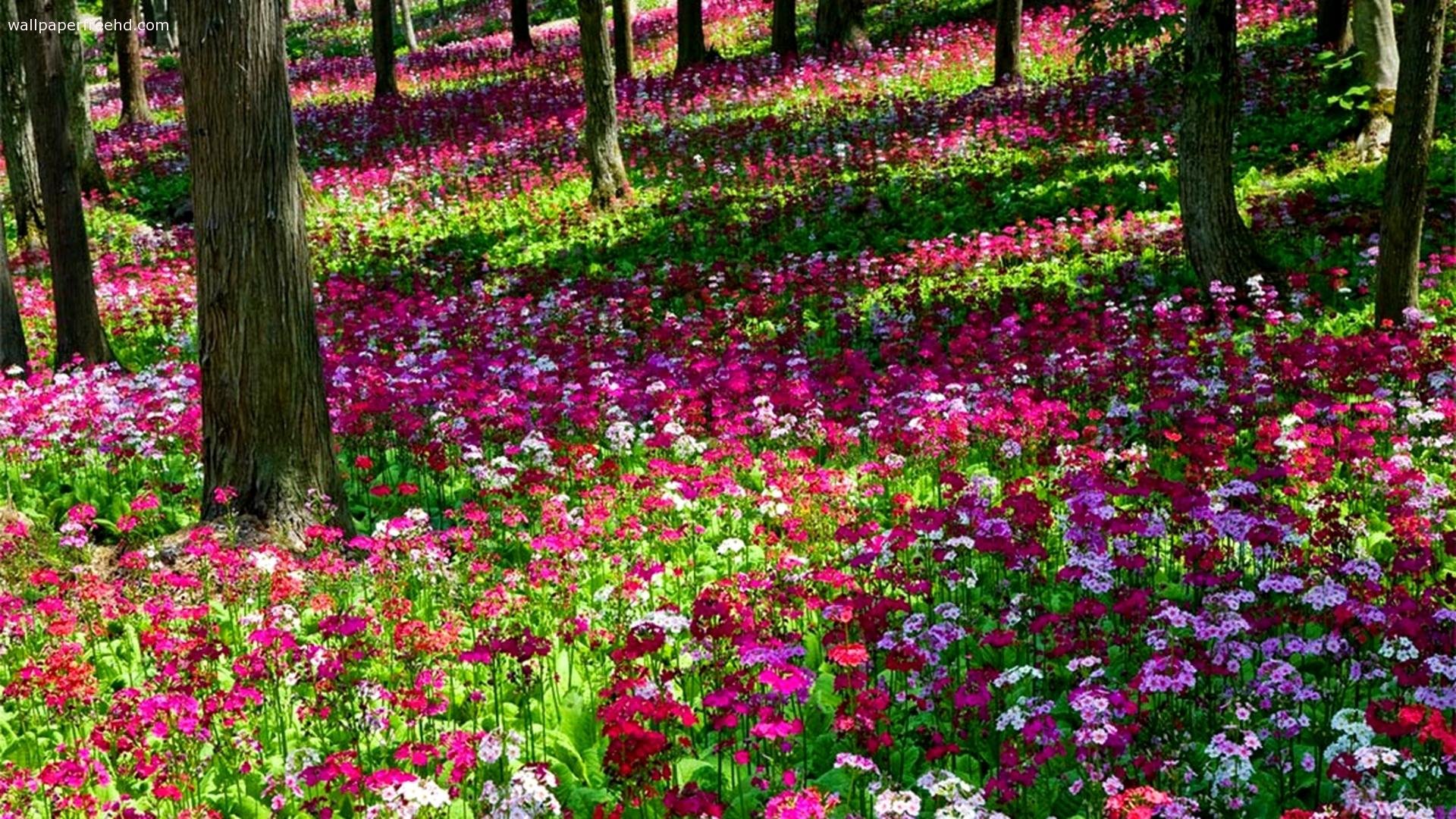